Chopper considerations for nEDM
Optimized guide with 0.5m long C-bender
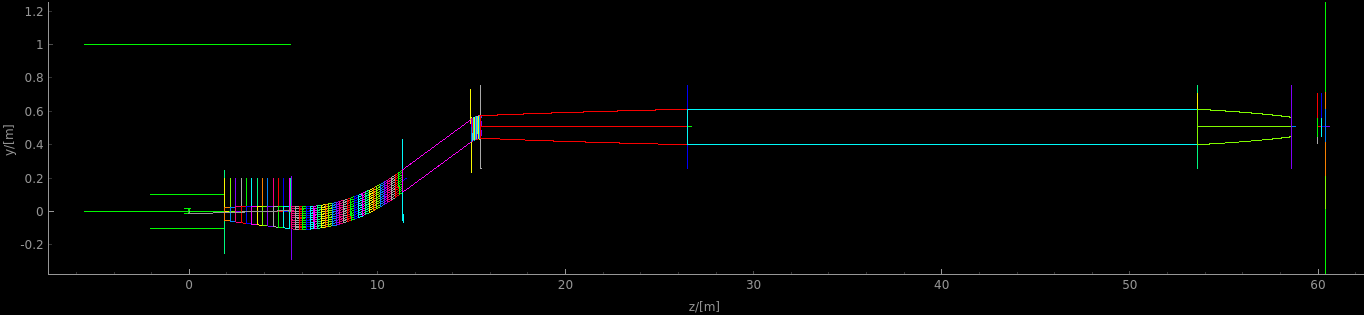 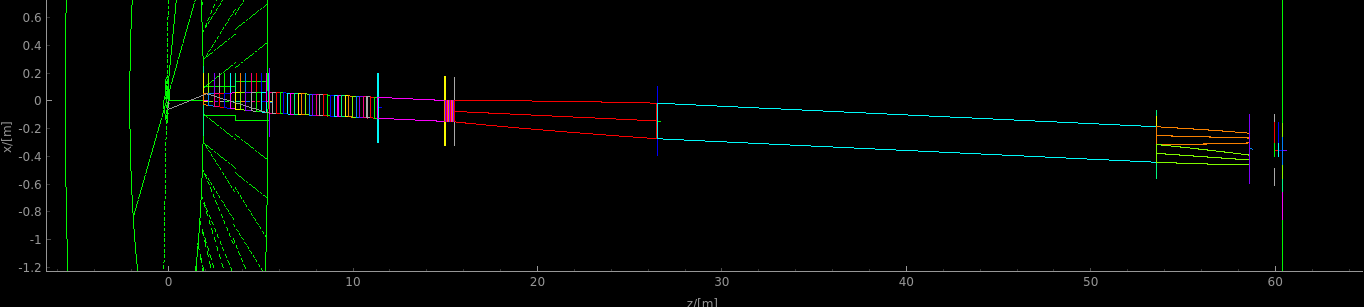 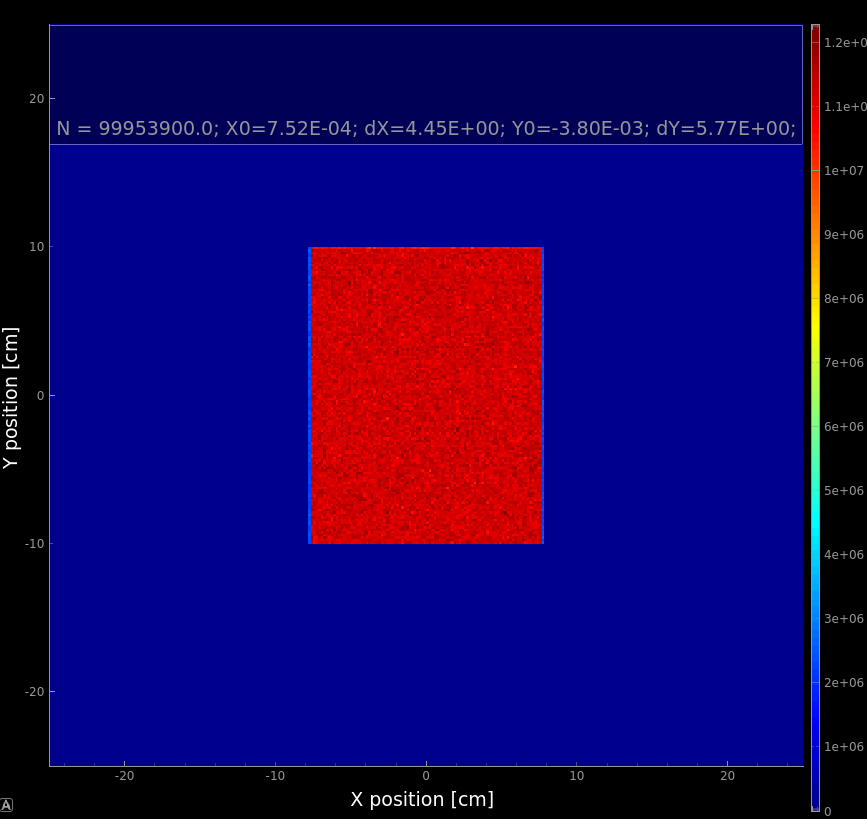 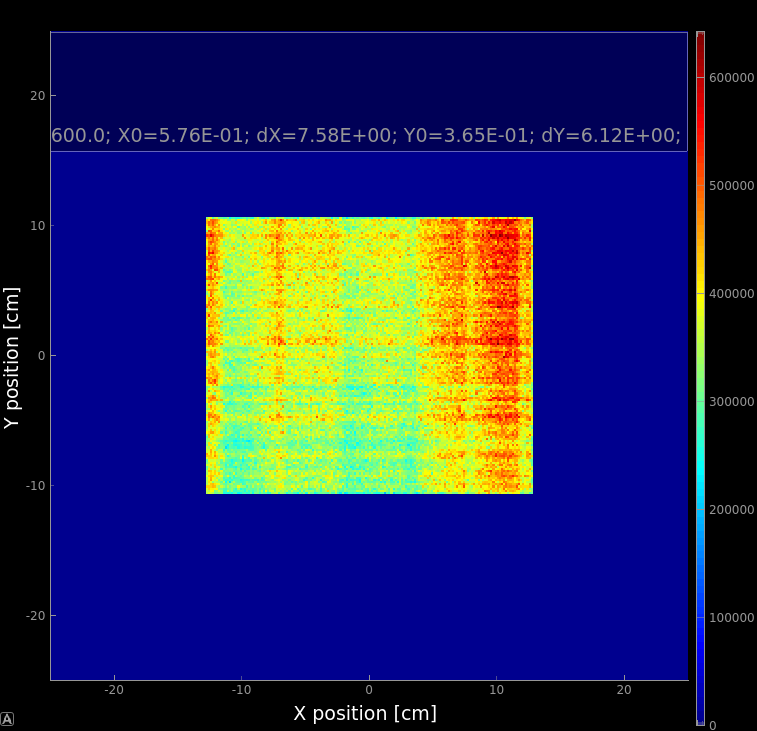 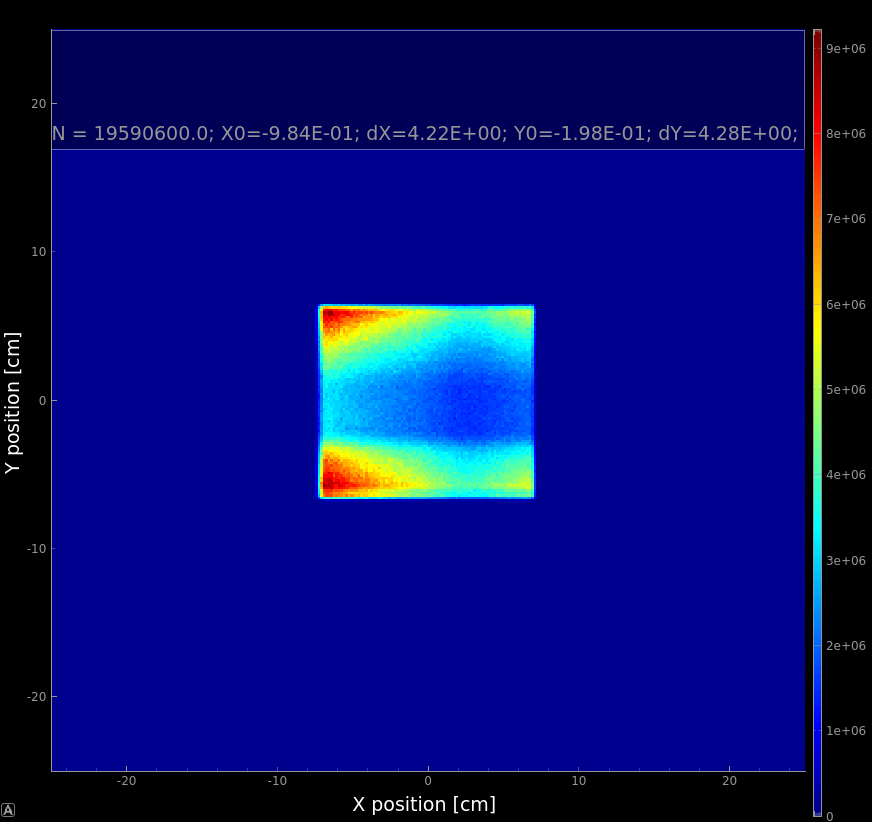 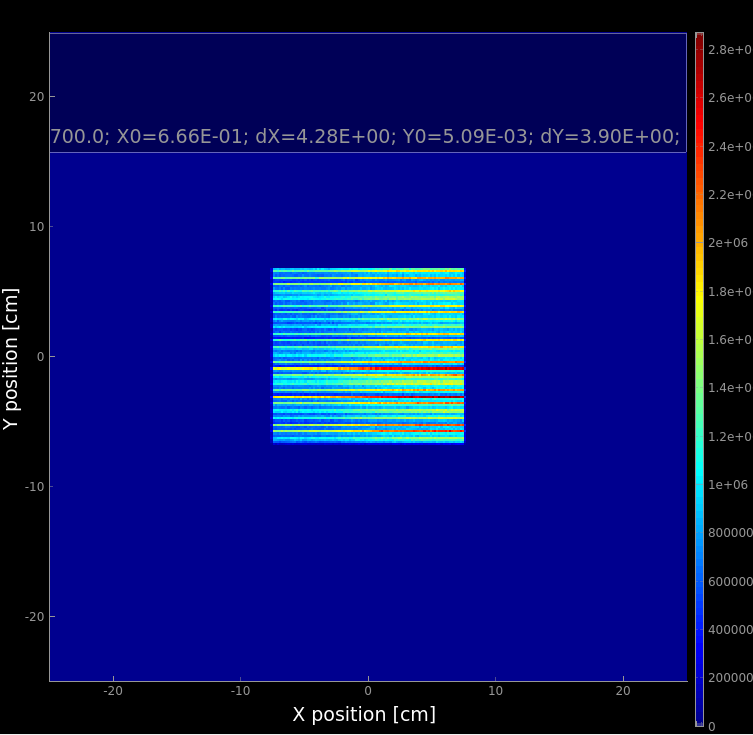 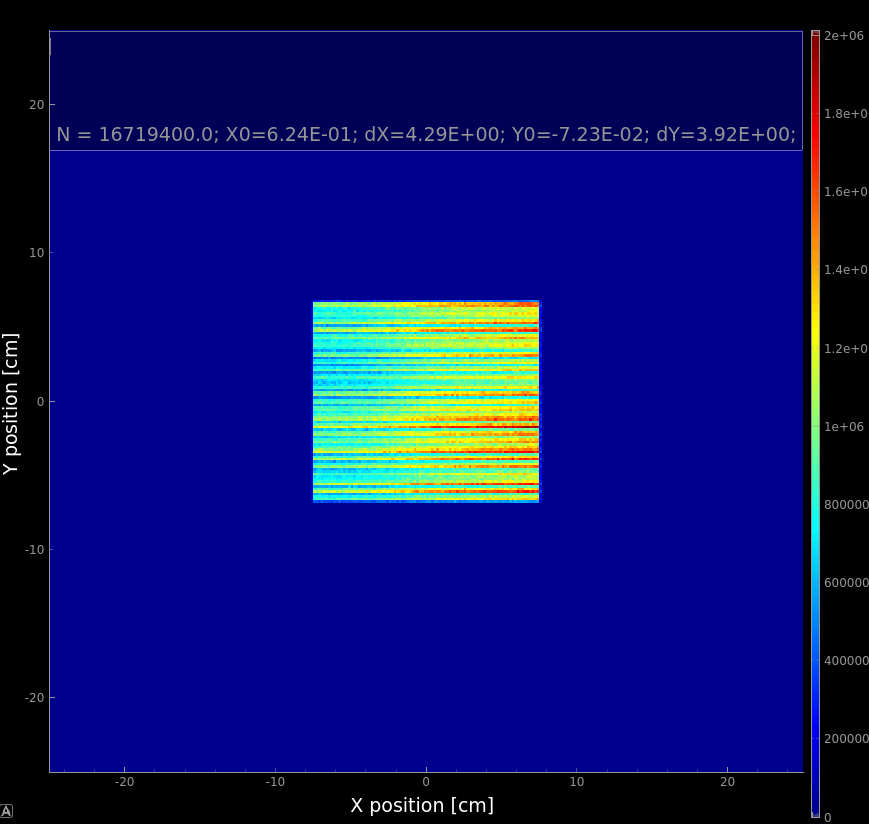 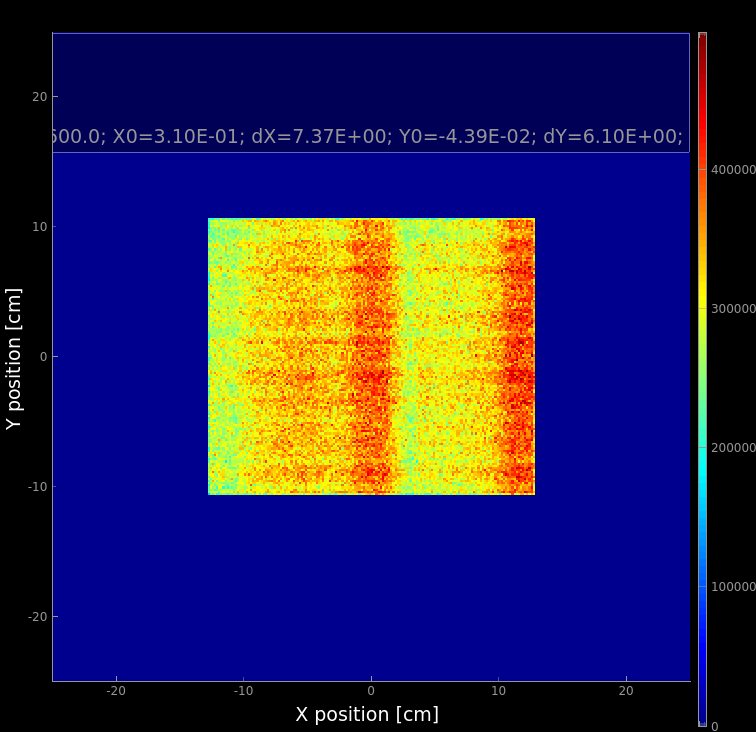 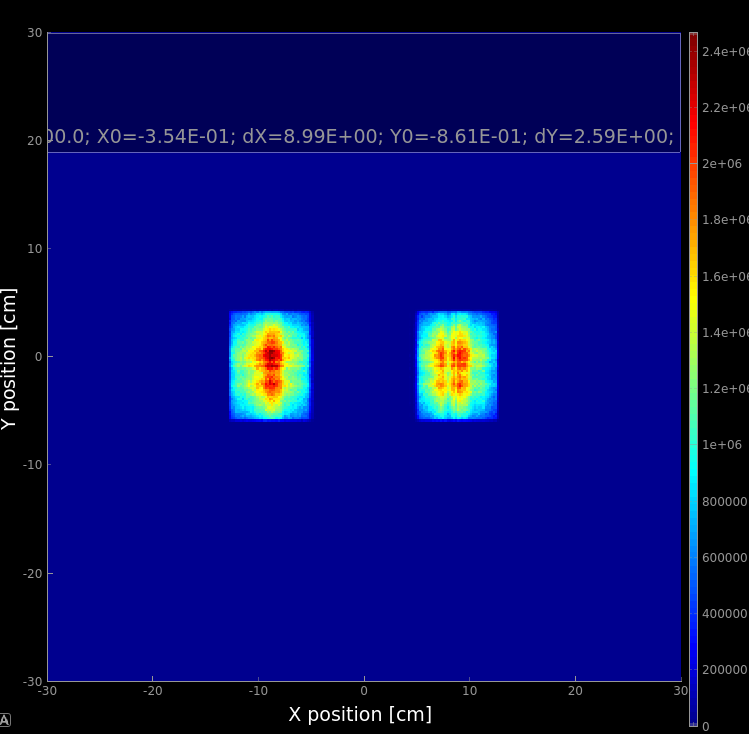 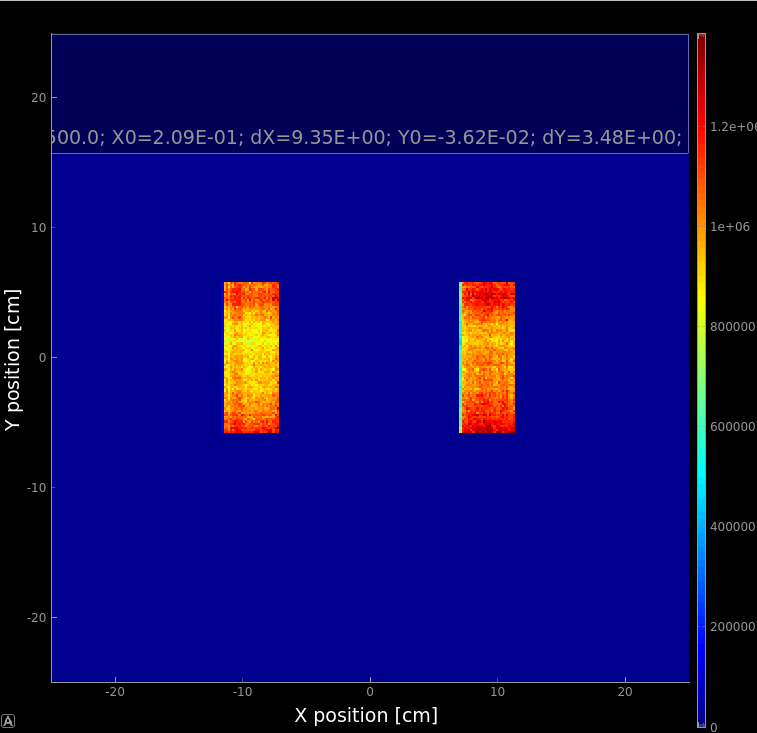 Performance, C-bender
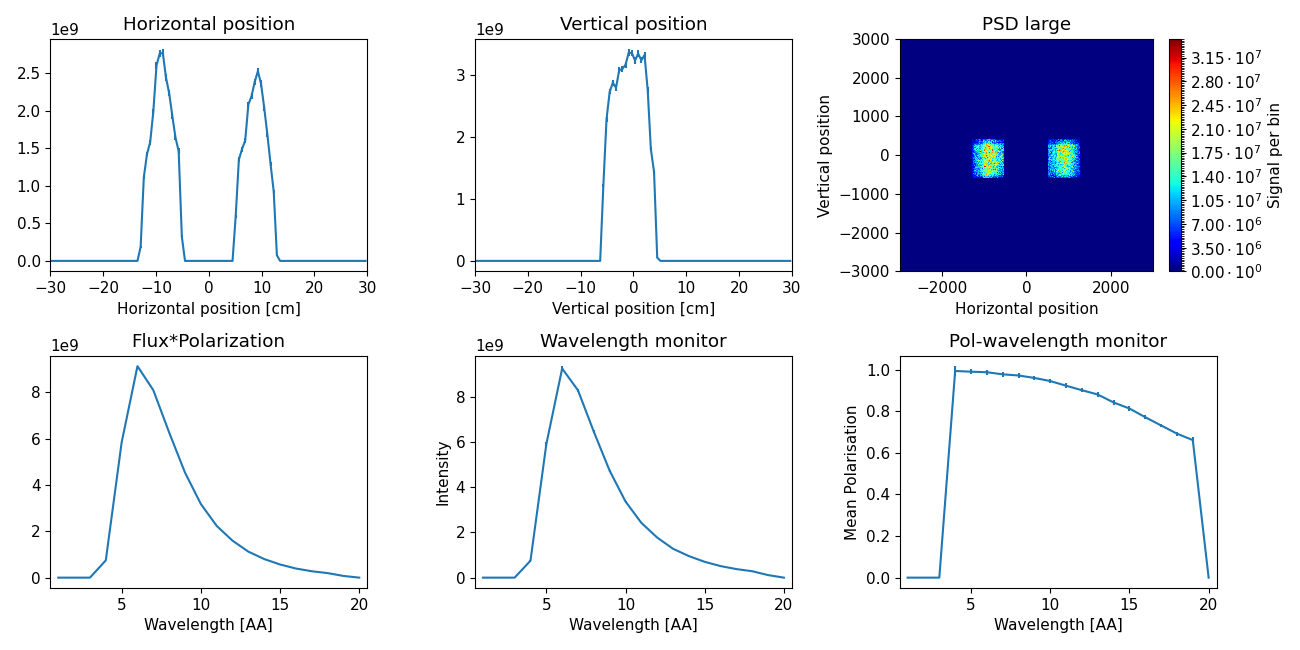 Approximately 10% worse performance compared to S-bender:
 4.43E09 n/s/AA @5MW,
~95% polarization@9AA (can be improved by shortening bender for cost of flux)
Wavelength selection
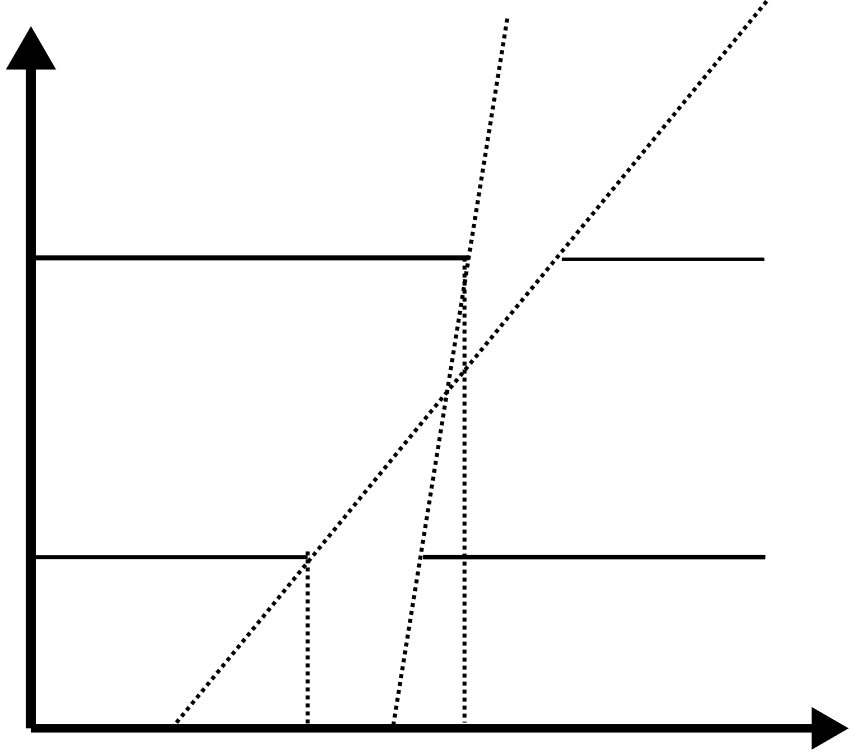 Distance to source
Time
Extended flight path
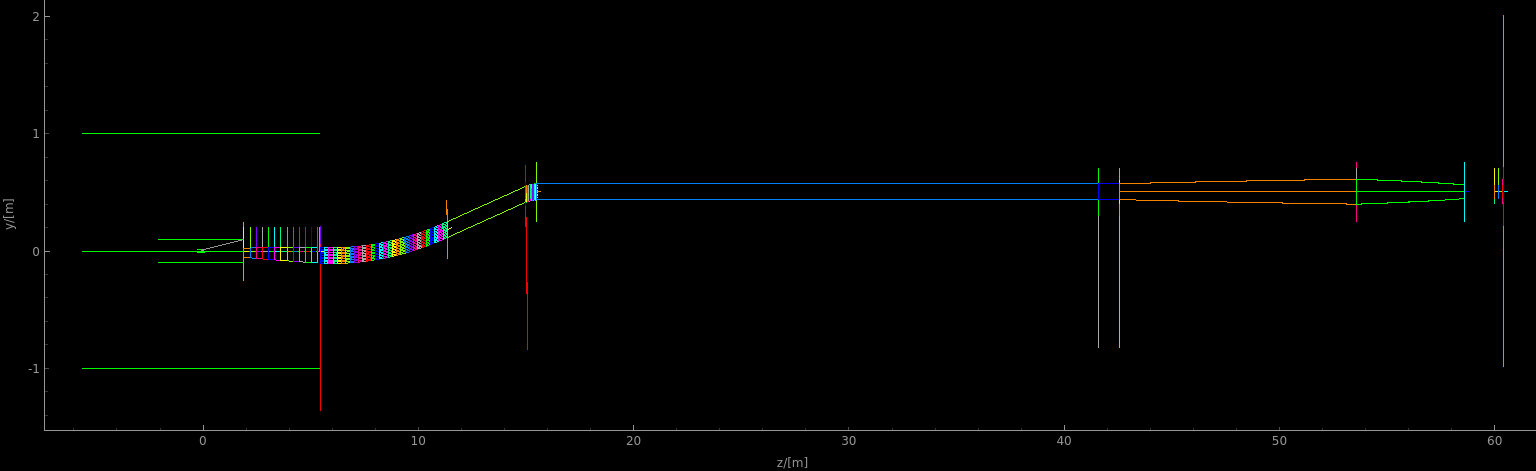 PSC2
PSC1
Extend the straight part limiting final part to defocusing and splitter sections.
in-monolith beam extraction optics
bender to avoid line of sight (m=2), 10 horizontal channels
straight bunker wall feedthrough (m=2)
polarizing bender (m=4), 25 horizontal chanels
straight section (m=2)
defocusing part (11m)
focusing splitter(5m)
Maximal performance evaluation
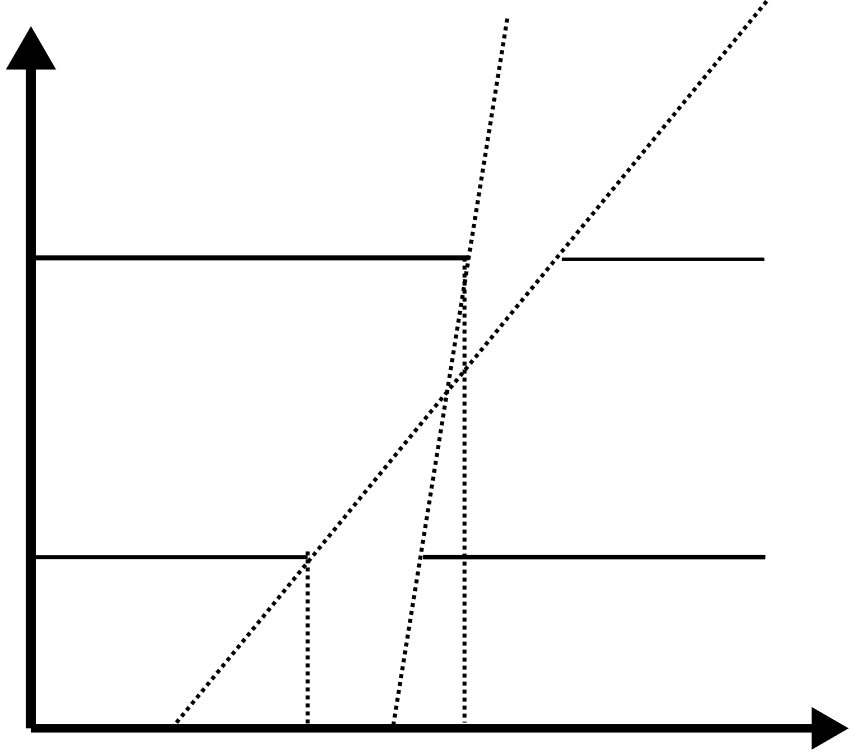 Distance to source
Time
Maximal performance evaluation
Fast pulse shaping choppers
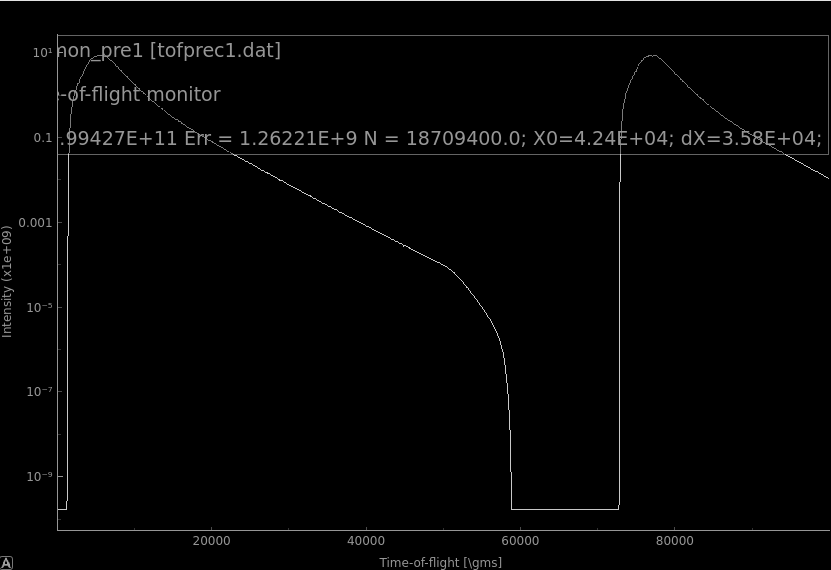 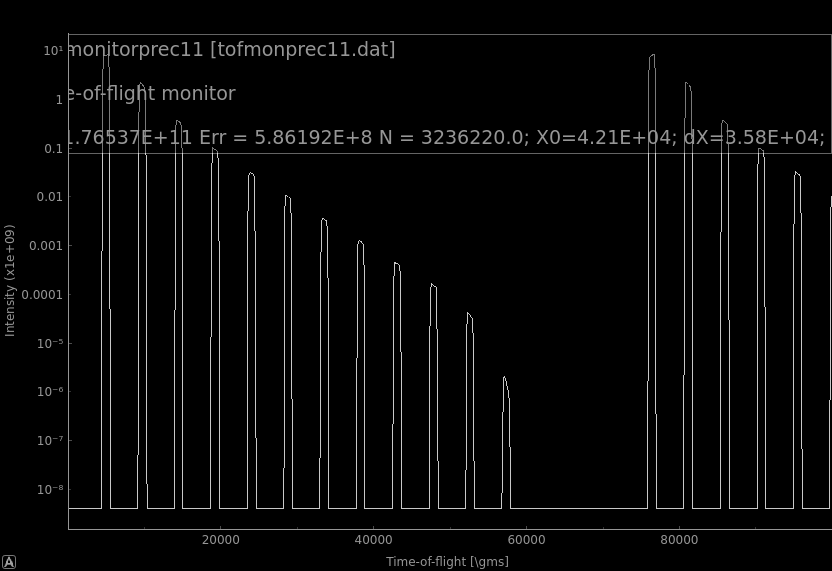 Pulse to be selected by slow chopper
Slow chopper must be fully open
Must not go beyond the slow chopper
TOF distribution before and after fast chopper at 5.5 meters
With slow chopper next to the fast, the condition is satisfied up to 238Hz frequencies of the fast chopper.
Ideal chopper pair settings
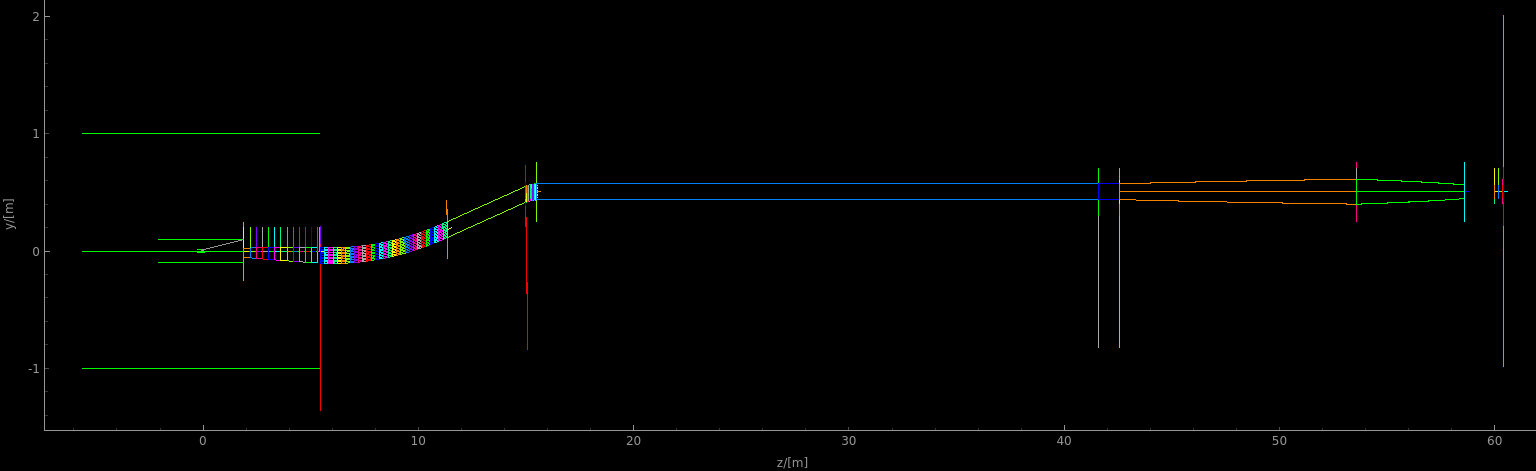 3,4
1,2
5.5 m – 210 Hz chopper
5.5 m – 14 Hz chopper
41.6m – 14 Hz chopper
42.6m – 210 Hz chopper
Before and after first chopper pair
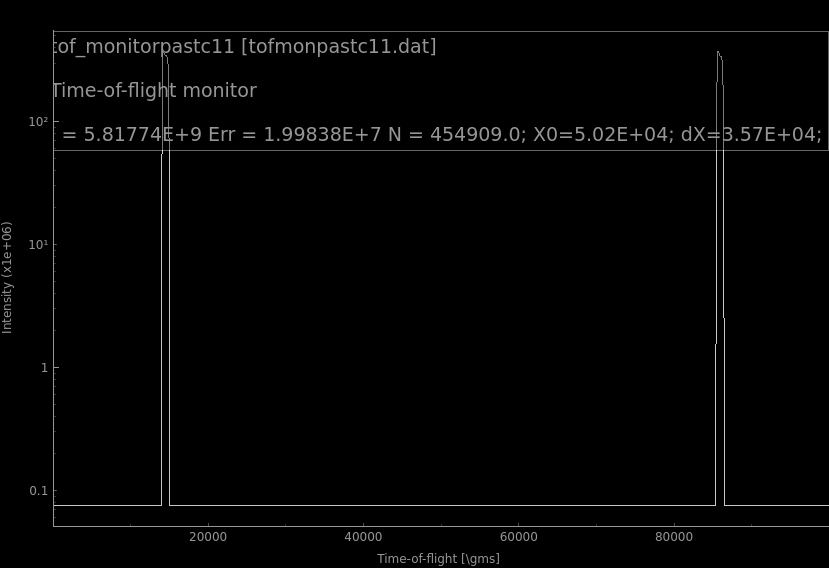 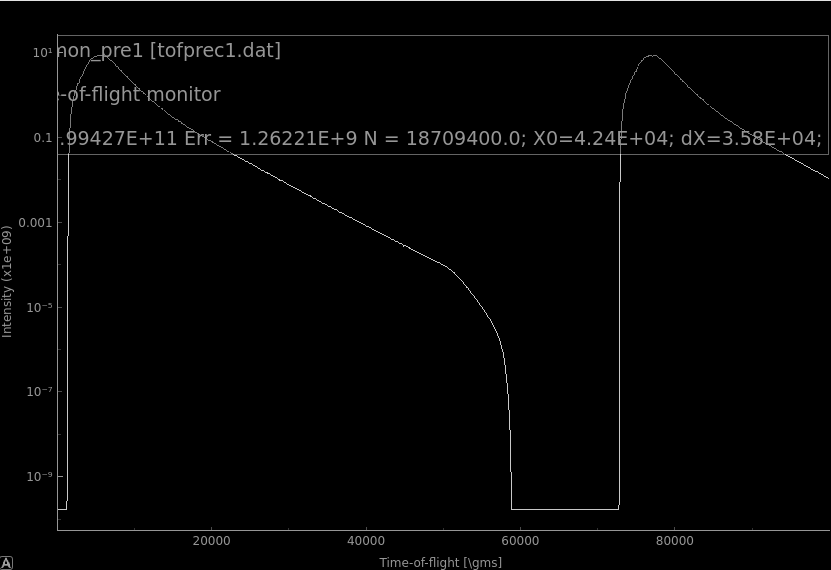 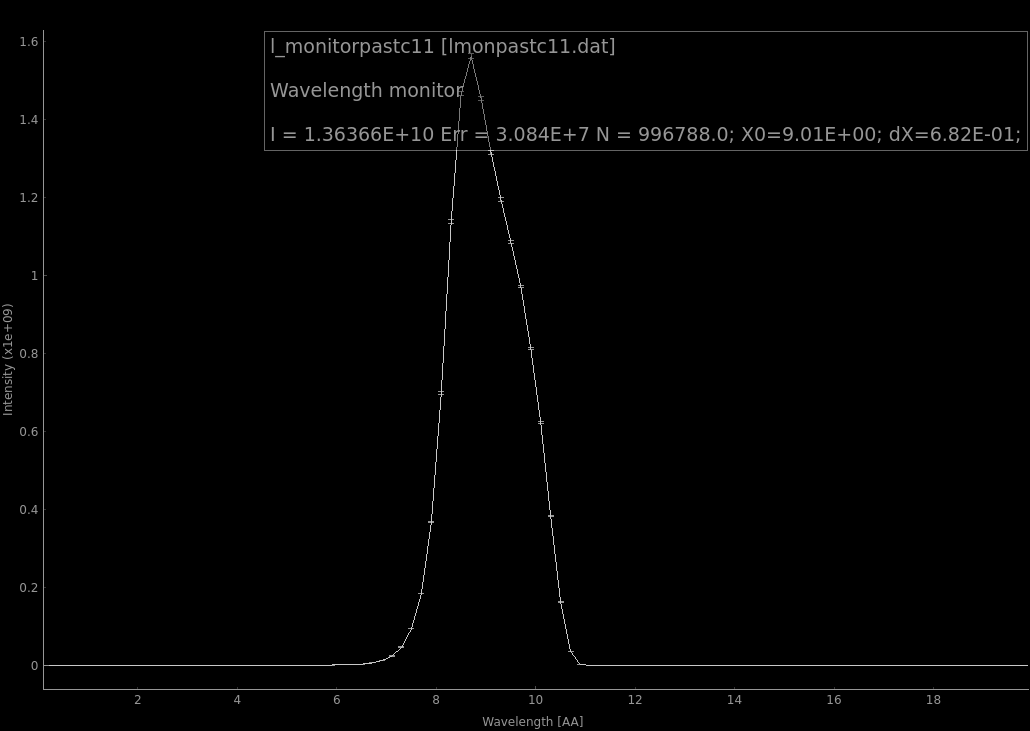 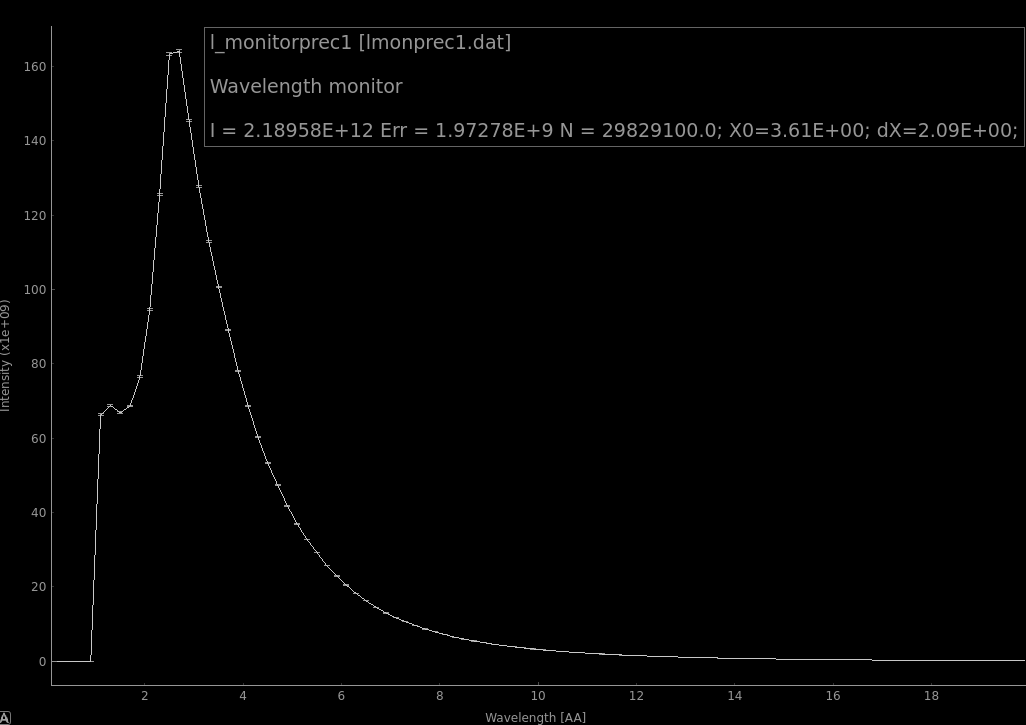 Before and after the second slow chopper
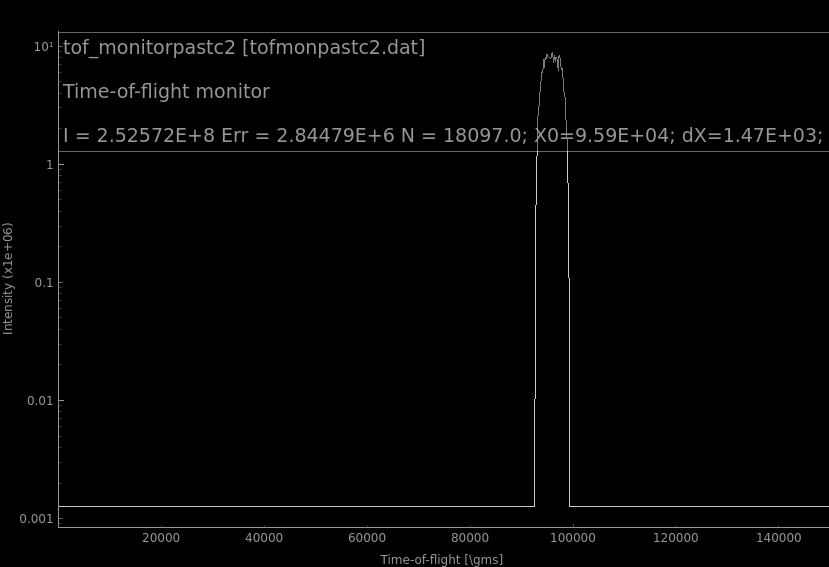 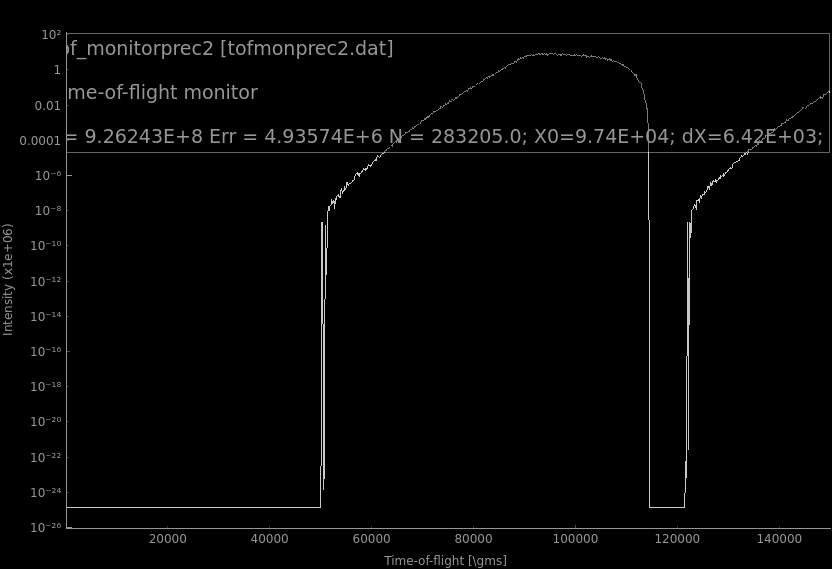 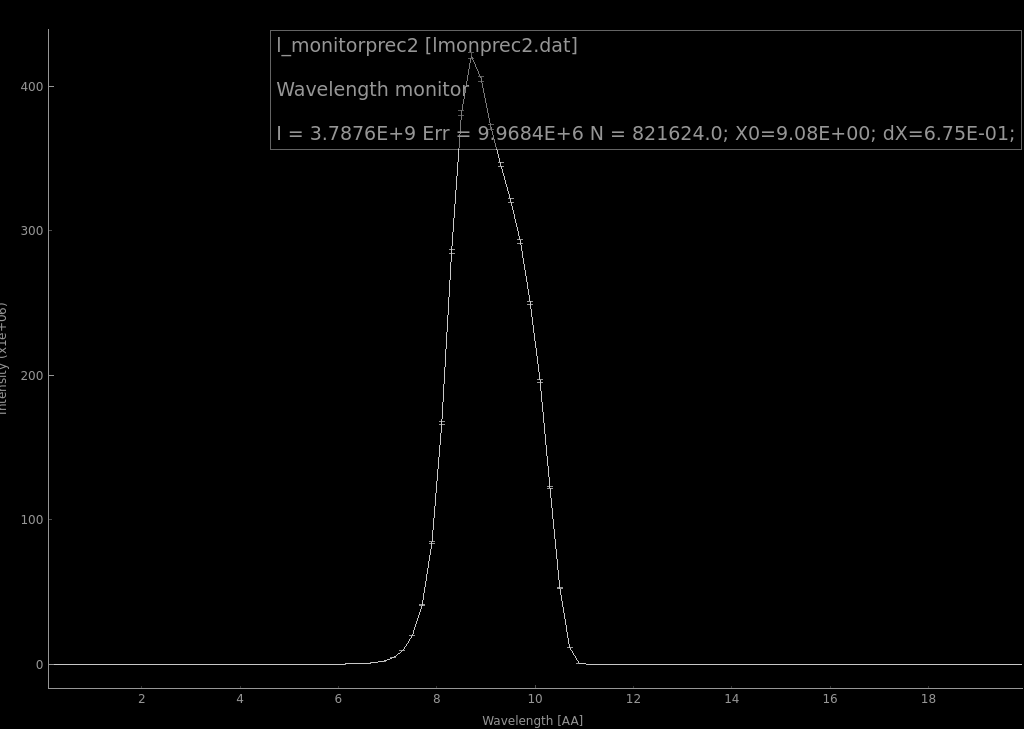 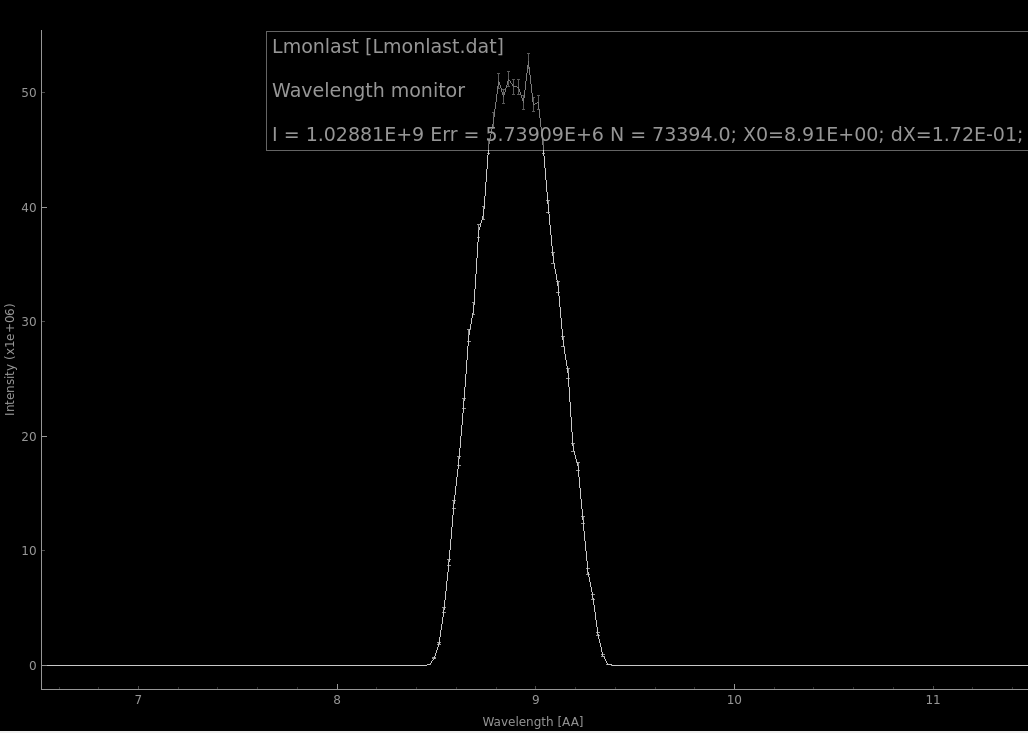 After the second fast chopper
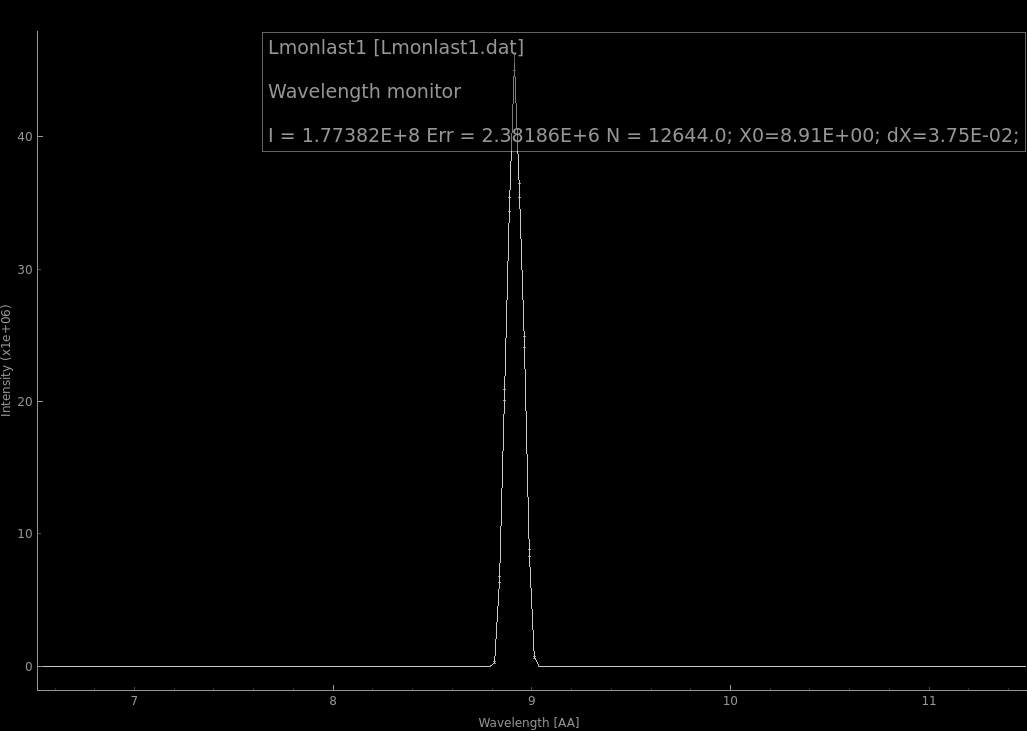 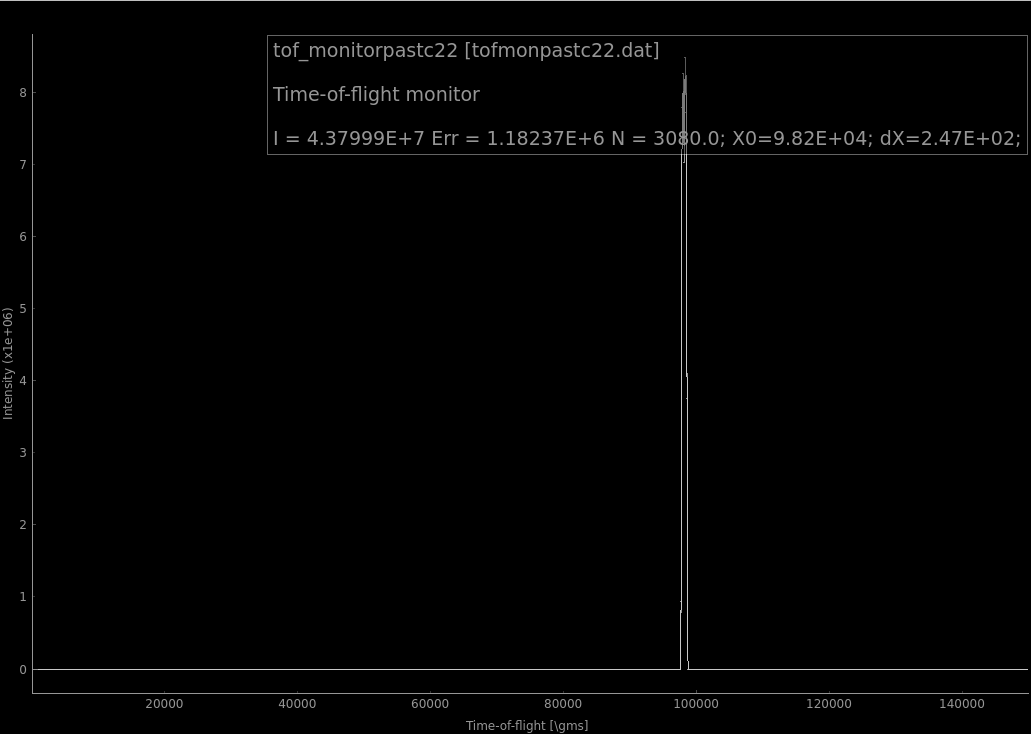 FOM = 1.15E8 n/s neutrons in the cell
With chopper distance of 37.1m the theoretical maximum is 1.30E8 n/s
Reduction is explained by partial opening:
Frame width = 0.844ms, chopper opening/close time =0.207ms
Displaced slow chopper
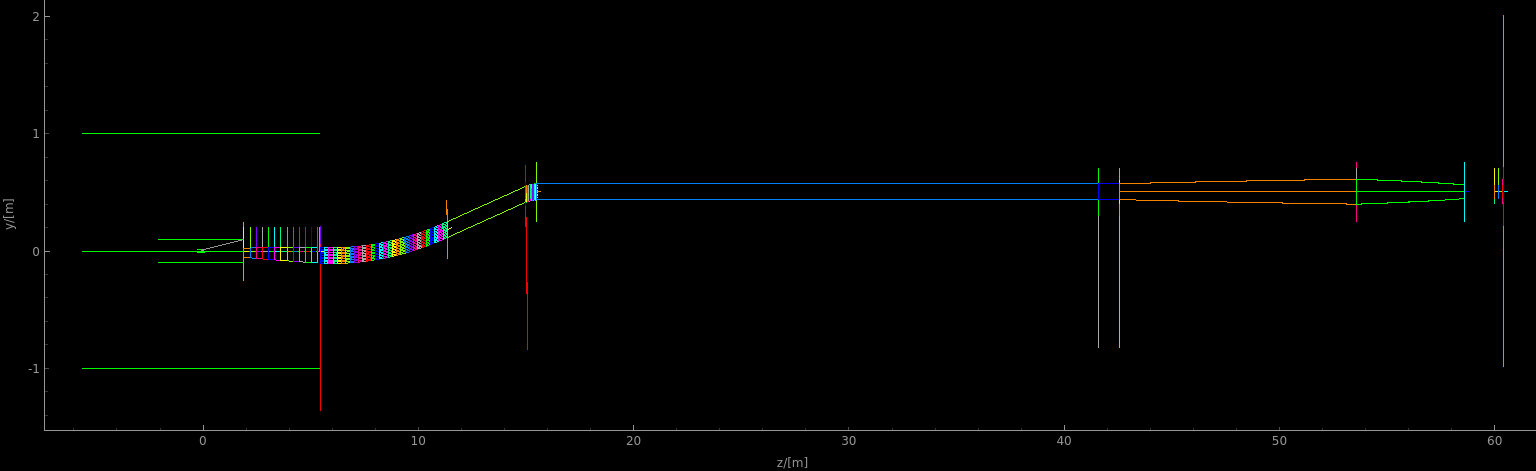 2
3,4
1
5.5 m – 210 Hz chopper
15 m – 14 Hz chopper
41.6m – 14 Hz chopper
42.6m – 210 Hz chopper
Frame overlap problem
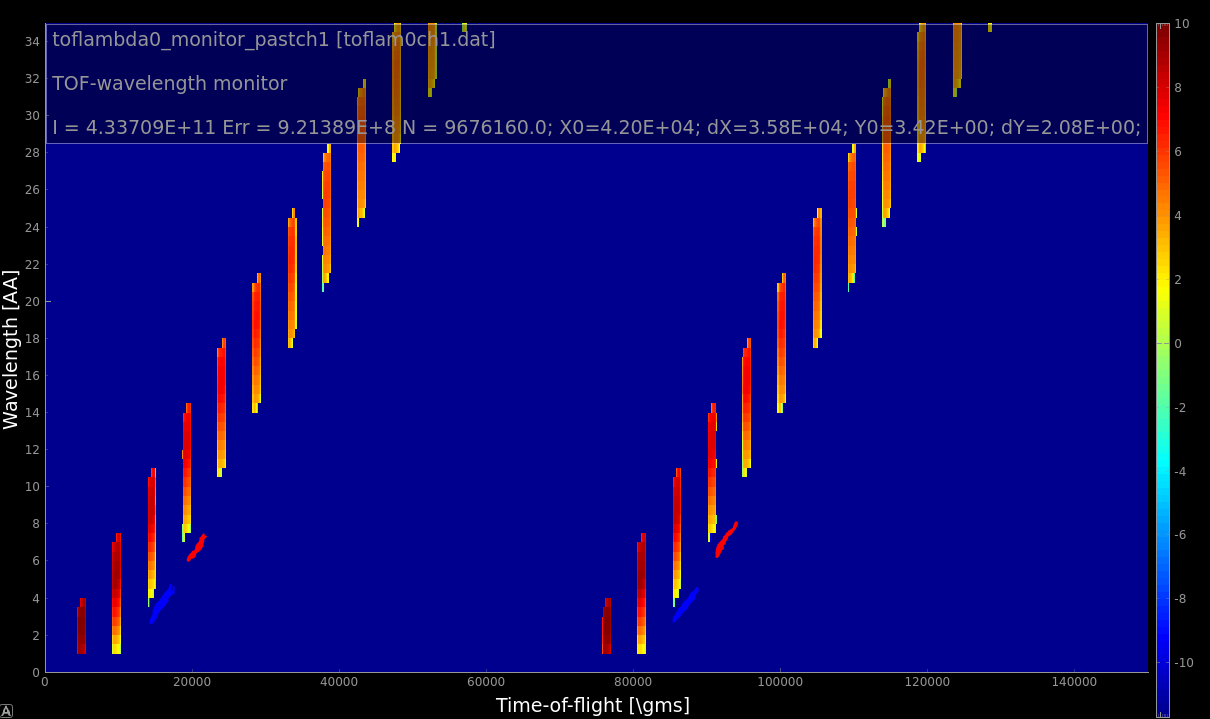 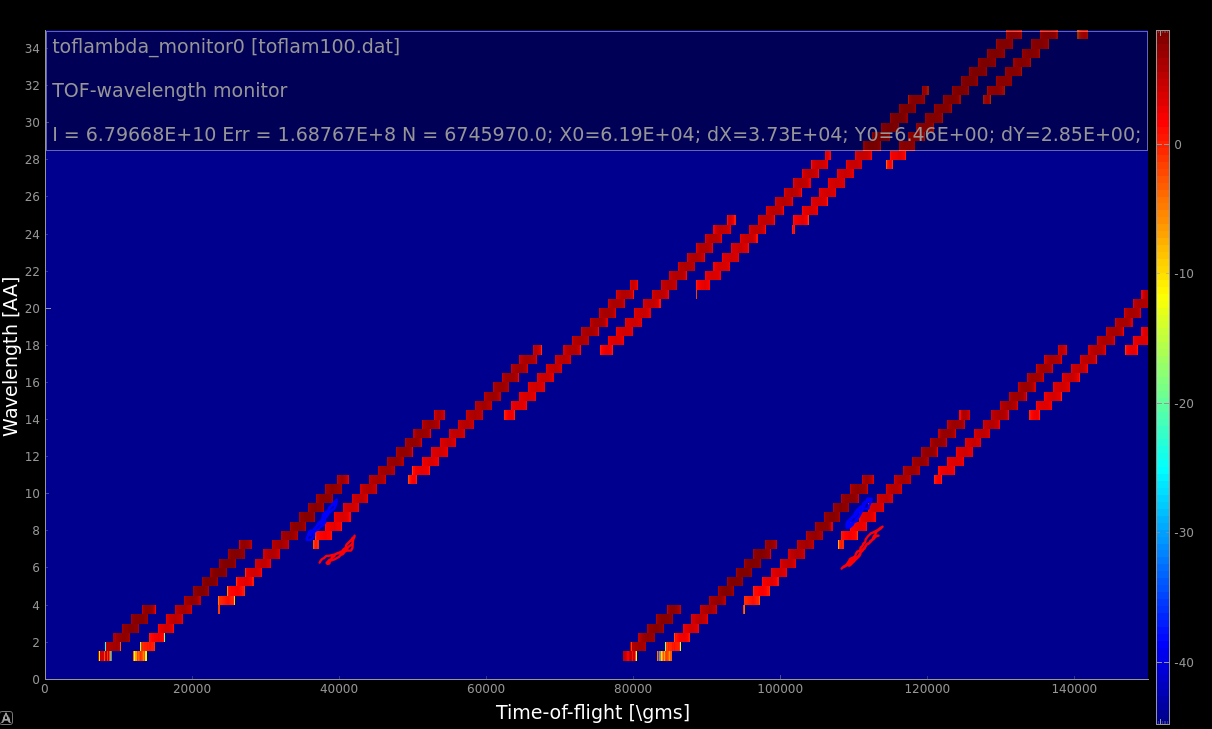 9AA
9AA
Frames created after chopper 1 (fast) intersect at chopper 2 (slow)
Contamination with shorter wavelength
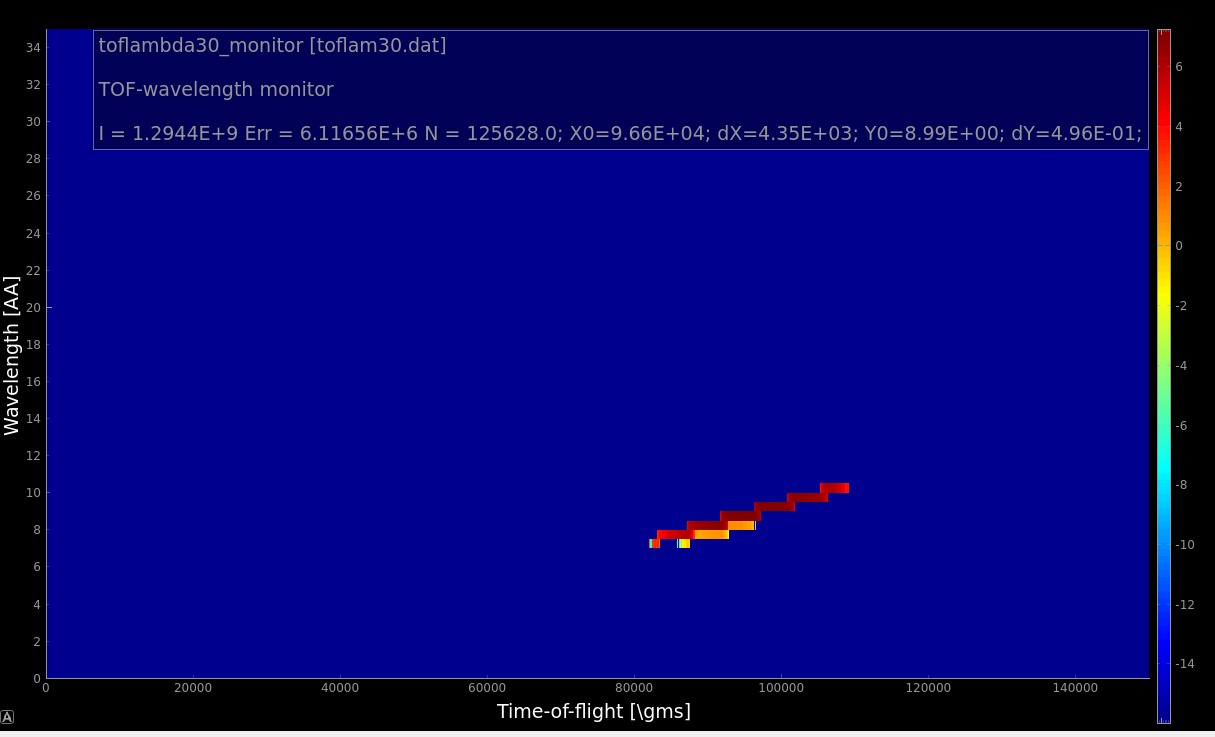 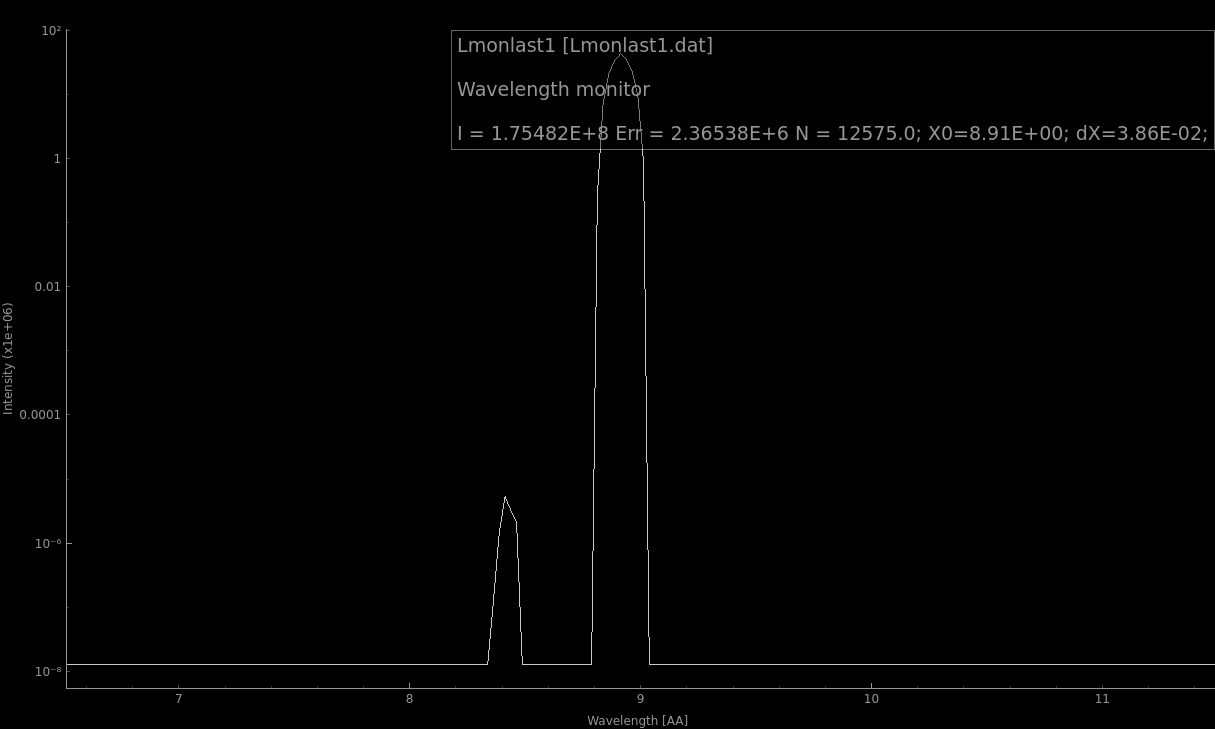 Not enough flight path between fast choppers to separate shorter wavelength
Solution: 
Reduce fast chopper speed (will decrease performance)
OR
Double slow chopper speed (will cut slower fast neutrons from next frame, same performance)
Summary
Compared to an ideal case, a significant FOM reduction from chopper cascade is observed
The reason for performance reduction is the combination of long ESS pulse duration and short flight path available between the pulse shaping choppers.
FOM = 1.15E8 n/s (compared to 8.86E8 in case of an “idealized” wavelength selection)